一般社団法人静岡県介護福祉士会／富士・富士宮ブロック　主催
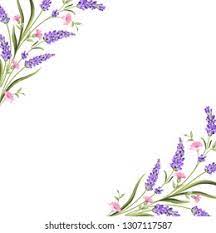 介護×アロマ　　　
　　＝みんなの笑顔
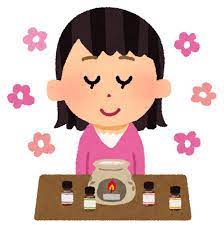 心と体のバランスを崩すことで起こる不調。これに対して心身ともにアプローチできる新しい
　　ケアテクニックとして注目されているのが、統合医療の考えに基づくメディカルアロマです。
　　香りの力に医師も注目。さまざまな医療・福祉機関でメディカルアロマが導入されています。
講　師　　　佐野　まい子　　看護師、IMA国際メディカルアロマアドバイザー
　　　開催日時　 令和4年１月15日（土）  10:30〜12:30
　 　会　場　 　多機能型　イコイ　（就労移行・B型）
　　　　　　　　（富士市厚原1255-1　TEL0545-32-9353）
     定　員　　15名　　　申込締め切り　1月11日（火）
　　　※新型コロナウイルス感染症の感染状況により、中止する場合がありますのでご了承ください。
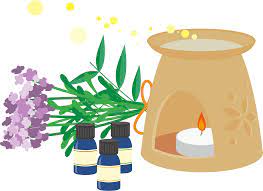 申込方法
下段の参加申込書にご記入の上、下記事務局までFAXまたは郵送願います。（FAX送信後、確認の電話をお願いします）HPからのお申込みも可能です。申込後の連絡は致しませんので、当日はお時間までに会場にお越し下さい。申込みを取り消す場合は、必ず、事務局まで連絡願います。
問合せ先　　一般社団法人 静岡県介護福祉士会　ブロック担当理事：遠藤勉　　事務局担当：平野幸子
　　　　　　　　　　　　　　〒420-0856　静岡市葵区駿府町1－70　静岡県総合社会福祉会館4階
　　　　　　　　　　　　　　TEL 054-253-0818　/  FAX 054-253-0829     　http：／／shizukai.jp
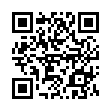 FAX 送信先　 054-253-0829   一般社団法人静岡県介護福祉士会　行
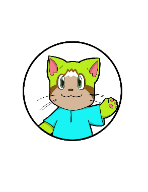 富士・富士宮ブロック研修　介護×アロマ＝みんなの笑顔（1/15）
FAX送信  054-253-0829
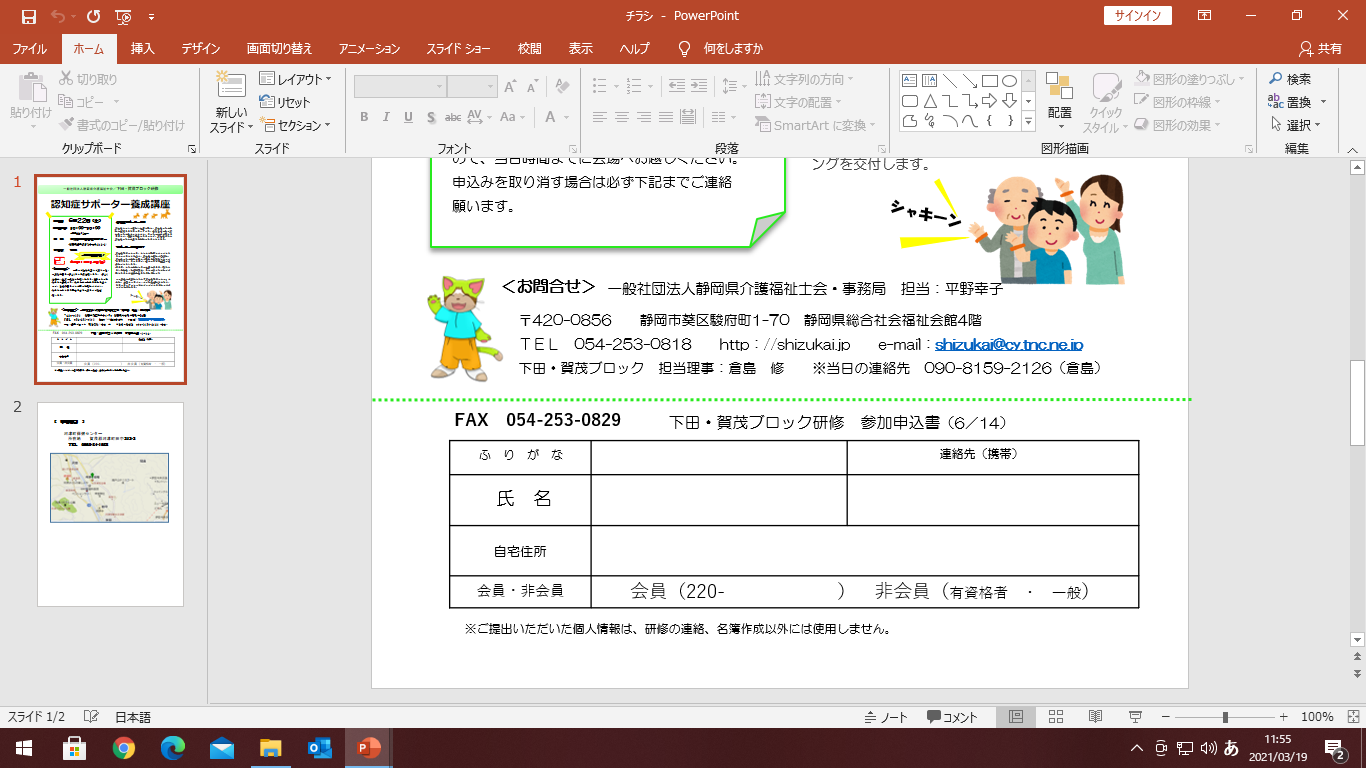 下記の参加申込書にご記入の上、事務局までFAX願います。（FAX送信後、確認の電話をお願いします）HPからのお申込みも可能です。
申し込み後、案内は致しませんので、当日は、時間までに会場へお越しください。申込みを取り消す場合は必ず下記までご連絡願います。
〒　　　　ー
フリガナ